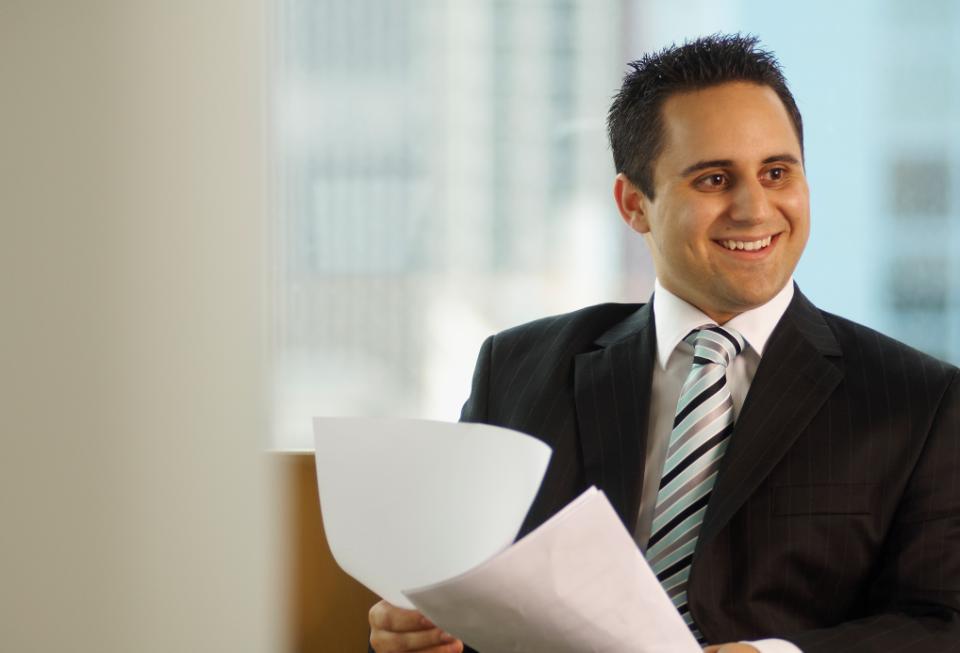 Audit of Internal Financial controls over Financial Reporting
Introduction
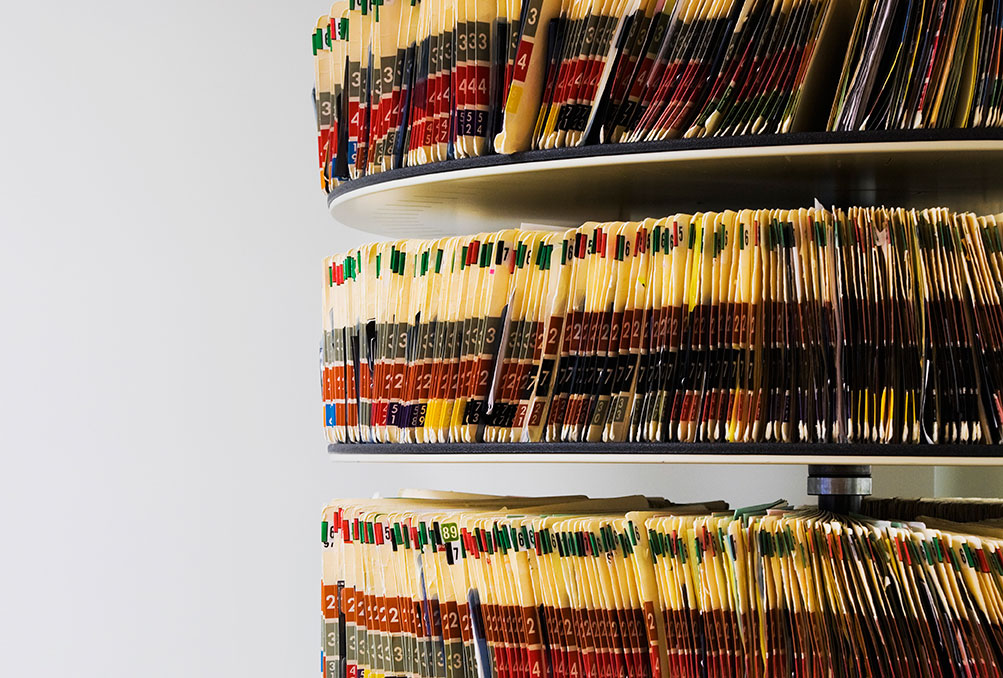 Agenda
Scope and requirements under the Companies Act, 2013

Overview of internal controls as per SA 315

Planning and Approach for ICFR Audit
[Speaker Notes: We will discuss the definitions of key terms related to the evaluation of internal control over financial reporting in accordance with Guidance Note on Audit of Internal Financial Controls Over Financial Reporting issued by the ICAI (‘ICAI Guidance on ICFR’). You will also be introduced to a decision tree to evaluate exceptions and deficiencies.]
Topics
What are controls 
Entity Level controls
Transaction level controls
Operational controls vs Financial controls 
Key vs non key controls
Management responsibility vs Auditors responsibility 
ICAI Guidance note on ICFR 

Process
Identification of significant accounts and processes 
Identification of key controls
Testing of design effectiveness of controls – Walkthroughs 
Testing of operating effectiveness of controls – Test of Controls 
Conclusion and reporting 
Effective controls
Control deficiency – whether a significant deficiency leading to material weakness
Scope and requirements under the Companies Act, 2013
Internal financial controls
Definition of Internal controls and Internal financial controls
SA 315
Internal control
the process designed, implemented and maintained by those charged with governance, management and other personnel to provide reasonable assurance about the achievement of an entity’s objectives with regard to :
reliability of financial reporting, 
effectiveness and efficiency of operations; 
safeguarding of assets, and 
compliance with applicable laws and regulations.
Sec134(5)(e) of the Act
Internal financial control
the policies and procedures adopted by the company for ensuring:
the orderly and efficient conduct of its business including adherence to company’s policies;
the safeguarding of its assets; 
the prevention and detection of frauds and errors; 
the accuracy and completeness of the accounting records and 
the timely preparation of reliable financial information.
Section 143(3)(i)of the Act requires the auditors’ report to state whether the company has adequate internal financial controls system in place and the operating effectiveness of such controls.
[Speaker Notes: We begin our discussion of evaluating exceptions and deficiencies by understanding control deficiencies, as defined in the ICAI Guidance on ICFR.

Per paragraph 128 of ICAI Guidance on ICFR, a deficiency in internal financial control or control deficiency exists when the design or operation of a control does not allow management or employees, in the normal course of performing their assigned functions, to prevent or detect and correct misstatements on a timely basis.

A deficiency in design exists 
    - when a control necessary to meet the control objective is missing, or 
    - an existing control is not properly designed so that, even if the control operates as designed, the control objective would not be met.
 
We generally identify design deficiencies as we complete walkthroughs of process/transaction level controls and ITGCs or complete the Entity Level Controls form. In addition, we sometimes detect design deficiencies as we evaluate the underlying root causes of misstatements (e.g., control does not assure compliance with a GAAP requirement). 

A deficiency in operation exists when 
    - a properly designed control does not operate as designed, or 
    - when the person performing the control does not possess the necessary authority, capabilities, competence or objectivity to perform the control effectively. 

We generally identify operating deficiencies as a result of our tests of controls. When reporting on internal financial control over financial reporting, we identify, evaluate and test controls with the expectation to place reliance on the controls.]
Auditors’ Responsibility for Reporting on Internal Financial Controls
Global Scenario:
In June 2003, SEC adopted Rules for the implementation of Sarbanes – Oxley Act (SOX) that required certification of the Internal Controls over Financial Reporting (ICFR) by the management and by the auditors. PCAOB has issued its Auditing Standard (AS) 5 on: “An Audit of Internal Control Over Financial Reporting That Is Integrated with An Audit of Financial Statements” 
In June 2006, the Financial Institution and Exchange Laws (J-SOX) was passed in the National Legislature of Japan. The requirements were similar to SOX.

Auditors responsibility – India
The term ‘internal financial controls’ (IFC) in the context of the responsibility of the auditor for reporting on such controls under Section 143(3)(i) of the Act, per se implies and relates to internal financial controls over financial reporting.
ICFR - defined
“Internal financial controls over financial reporting” shall mean
Reliability of financial statements
+
Financial Statements 
(in accordance with GAAP)
+
Maintenance of financial records  (Detail / Accuracy & Fair)
+
Transactions are authorized and as per GAAP
+
Safeguarding of the assets
+
Internal financial controls over financial reporting (ICFR)
Auditor’s objective
Express an opinion on the effectiveness of the company's internal financial controls over financial reporting
Carried out along with an audit of the financial statements
Auditor must plan and perform the audit to obtain sufficient appropriate evidence to obtain reasonable assurance about whether material weakness exists as of the balance sheet date
Significant deficiency or material weakness in internal financial controls over financial reporting may exist even when financial statements are not materially misstated.
Scope for Reporting on Internal Financial Controls
Applies to the statutory auditors of all the companies.
Significantly larger and wider than the reporting on internal controls under CARO 2015
Auditor’s reporting on internal financial controls will apply only in case of reporting on financial statements prepared under the Act and reported under Section 143
Reporting on internal financial controls will not be applicable with respect to interim financial statements
Reporting on the adequacy and operating effectiveness of internal financial controls over financial reporting would apply for the respective components only if it is a company under the Companies Act.
Should report if the company has adequate internal control systems in place and whether they were operating effectively as at the balance sheet date. 

NOTE: that when forming the opinion on internal financial controls, the auditor should test the same during the financial year under audit and not just as at the balance sheet date
Planning and approach for ICFR Audit
Combining the audits
What is a combined audit
In a  combined audit, the auditor expresses opinion on the following aspects:
a. Opinion on internal control over financial reporting, which requires evaluating and opining on the adequacy and effectiveness of the entity’s system of internal financial controls; and
b. Opinion on the financial statements

Should design procedures for testing of controls to accomplish the objectives of both audits simultaneously.

No ONLY Substantive procedures approach!
Planning the IFC Audit
Will require a separate service scope letter or the master service agreement to include terms and conditions for audit of internal financial controls over financial reporting.
Following considerations may impact the procedures planned in the combined audit:
Matters affecting the industry in which the company operates and complexity of the company's operations
Matters relating to the company's business, including its organisation, operating
characteristics, and capital structure;
The extent of recent changes, if any, in the company, its operations, or its internal financial controls over financial reporting;
Control deficiencies previously communicated to the audit committee or management;
Legal or regulatory matters of which the company is aware;
Should use the same materiality considerations as we would use in planning the audit of the company's annual financial statements as provided in SA 320 “Materiality in Planning and Performing an Audit”.
Assess and Manage RiskManage Audit Engagement– route map
Planning
Identify significant
account balances/
disclosure Items
Identify & understand significant flows of transactions
Identify risk of Material misstatements
Identify controls which address risk of material misstatements
Identify significant account balances/ disclosure Items
Start
Design & implementation
Assess audit impact and plan other suitable procedures
Appropriate design & Implementation of controls?
Assess the design of controls
Asses the Implementation of controls
Plan operative effectiveness testing
Operating effectiveness
Plan nature, timing
and extent of testing operative
effectiveness
Perform operating effectiveness testing
Assess findings and conclude on operating effectiveness
Form opinion on IFC
Reporting
Assess impact on audit opinion
Form audit opinion on Financial Statements
End
Source: Guidance note on Audit of ICFR issued by ICAI
Reporting on IFCUsing Top Down approach
Use a ‘top-down’ approach in identifying and understanding the controls that are relevant to the audit. 












Direct entity level controls monitor specific business and financial risks, and operate at the level of precision necessary to detect breakdowns in the application of an organization’s policies and procedures. 
Indirect entity level controls help define the control consciousness of an organization without directly mitigating any one specific financial or operational risk.
Entity level controls (ELC), provide the “tone at the top” of the organization, and as a result directly or in-directly impact all underlying controls.
Benefits from leveraging effective ELC’s:
Reduce the extent of reliance on transaction level controls
Better define and communicate the expectations of management across the organization
through leveraging on experienced personnel, Increase the effectiveness of internal controls
Reduce redundancy in controls performed across the organization at different levels
Key worksteps - Scoping
Key work-steps/ considerations for Scoping:
Decide strategy and approach
Define materiality – Key/ non-key Risks 
Expected coverage 

Complete scoping
Map/ Identify significant accounts, processes and key locations
Segregate  scope between Business Process and IT 
Define scope of processes/ activities performed by third parties  

Finalize scope
Key worksteps – Design Assessment
Start with ELC and IT General controls
Focus on Segregation of Duties + Functional MIS
Review strength of IT general controls
Prepare documentation templates – Flowchart / Narratives / IPE 
Document process and application controls
Identify What can go Wrong (WCGW) - Risks
Prepare Risk & Control matrix with control description, owner, frequency, control evidence etc 
Perform & document walkthroughs
Update process maps with risks, controls references
Identity controls into Manual, Automated, IT dependent, Preventive/ Detective
Identify design gaps 
Benchmark IFC controls – consolidate, remove redundancy
Design assessmentUsing Top Down approach
Use a ‘top-down’ approach in identifying and understanding the controls that are relevant to the audit. 









Importance of ITGCs
Improve the consistency of control operation (i.e. automated processes vs. manual)
Improve the security (confidentiality, integrity and availability) of corporate information
Reduce the extent of testing and reliance on manual transaction-level controls
Improve reliability of manual controls dependent on IT information
The  IT General Controls  protect data integrity and are a significant component of an organization’s IFC
Key worksteps – Adequacy and operating effectiveness
Key work-steps/considerations for Gap identification: 
Identify Design gaps – ICFR
Prioritize gaps - carry them forward to SOCD and evaluate

Key work-steps/considerations for controls testing: 
Decide Testing methodology
Testing Sampling - Align TOC approach with IFC approach – (Possible impact on audit strategy – controls v/s substantive)
Prepare test plans and test scripts
Test controls 
Prioritize testing gaps – to carry them forward to SOCD and evaluate
Ensure that material ICFR gaps, if remediated before year end, are tested
Key worksteps – Assessment and reporting
Evaluate severity of each control deficiency 
Communication to management and those charged with Governance of all material weaknesses and significant deficiencies (determined individually or collectively) identified during the audit. 
Inquire about subsequent events
Auditor must obtain management representation letter
If the BoD / management report contains elements which are incomplete / improperly presented, auditor should follow requirements of SA 720.
Issue report, containing material weaknesses, after obtaining approvals
Lesson summary
What is IFC & ICFR ?
IFC
Fraud prevention
IFC
Financial Controls
(ICFR)
Operational controls
=
+
+
IFC – As per Companies Act 2013
Reliability of financial statements
Maintenance of financial records  (Detail / Accuracy & Fair)
Safeguarding of the assets
Internal financial controls over financial reporting 
(ICFR)
Financial Statements 
(in accordance with GAAP)
Transactions are authorized and as per GAAP
+
+
+
+
=
Key highlights
Applicable for all companies - for management as well as statutory auditors
ICFR shall be applicable for consolidated financial statements also. However, this would apply only to those companies which are registered under 2013 Act.
Combined Audit -- should combine his testing of controls to meet the objectives of both ICFR and financial statements
Management is responsible for establishing criteria for Internal control system – “Internal Control Components” of SA 315, “Identifying and Assessing the Risk of Material Misstatement Through Understanding the Entity and its Environment”  could also provide the necessary criteria for internal financial controls over financial reporting for companies.
Should use a top-down approach.
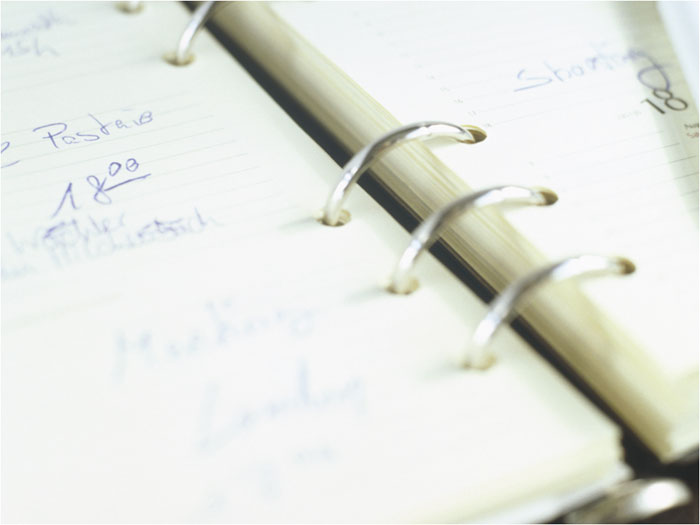 Thank You